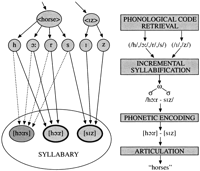 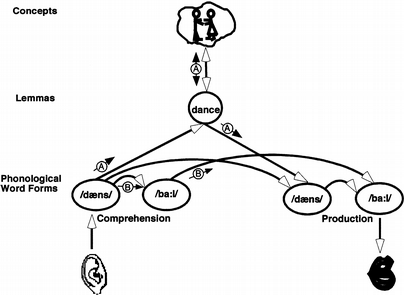 PSY 480.24: Psycholinguistics
Introductions & crash course in
Traditional Psycholinguistics
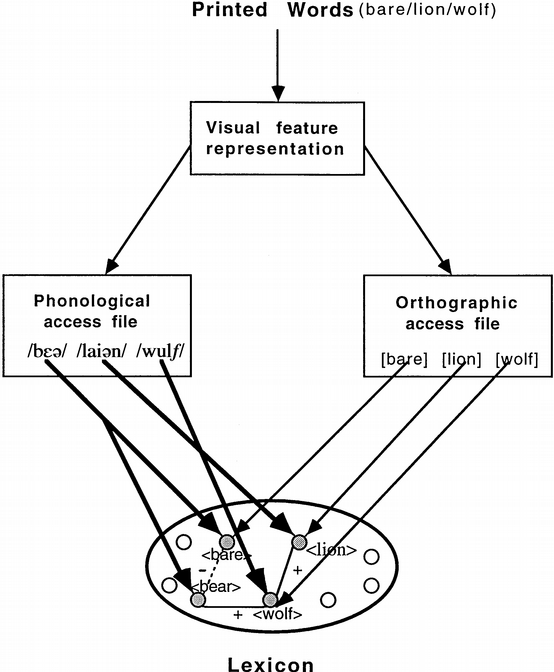 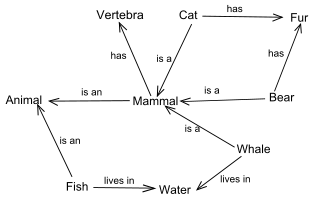 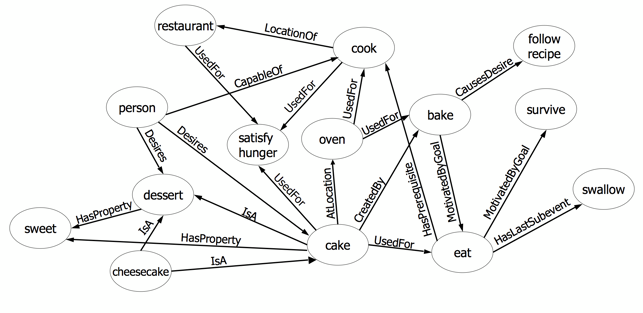 What is “psycholinguistics”?
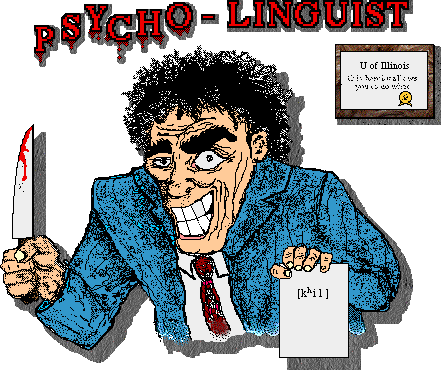 What is “psycholinguistics”?
Psycho
Linguistics
The study of language
from a psychological perspective.
What is “psycholinguistics”?
Psycho
Linguistics
Mental Processes
Short Term Memory
Long Term Memory
Encoding
Retrieval
Mental Representations
Linguistic Theory
 Phonology
 Morphology
 Syntax
 Semantics
- Rules
1900
10
20
50
60
70
80
90
2000
Psycholinguistics : A brief history
Pre-psycholinguistics:
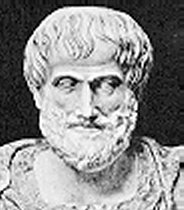 The ancient Greeks:
 Noticed that brain damage could cause aphasia
 Aristotle: objects of the world exist 
  independent of language and that definite 
  words are subsequently allied to these objects
[Speaker Notes: Plato too]
1900
10
20
50
60
70
80
90
2000
Paul Broca (1861):
 described a patient who could say only one 
  word..."tan." 
 damage to part of the left frontal cortex
  ("Broca's Area”)
Psycholinguistics : A brief history
Pre-psycholinguistics:
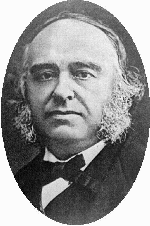 1900
10
20
50
60
70
80
90
2000
Karl Wernicke (1876):
  Found that damage to posterior part of the 
   temporal lobe caused a different kind of 
   language problems. 
 Wernicke's Area
Psycholinguistics : A brief history
Pre-psycholinguistics:
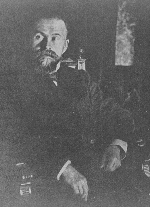 1900
10
20
50
60
70
80
90
2000
Philosophers of Language:
 Wittgenstein: underlying logic of language
 Russell: reference and language universals
 Frege: sense and reference (meaning)
Psycholinguistics : A brief history
Pre-psycholinguistics (1800s):
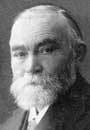 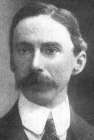 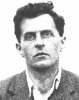 psycINFO
16
Pre 1920
1900
10
20
50
60
70
80
90
2000
Merringer & Meyer (1895):
 Speech errors reveal properties of linguistic 
  system
Psycholinguistics : A brief history
Pre-psycholinguistics:
psycINFO
16
Pre 1920
1900
10
20
50
60
70
80
90
2000
Wilhelm Wundt:
 Physiologist
 Established the first psychological laboratory
 Wrote about language
 Early theory of language production
Psycholinguistics : A brief history
Pre-psycholinguistics:
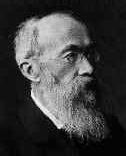 [Speaker Notes: Wundt suggesteed that the fundamental unit of language is the sentence -- not the word or the sound.  He identified the sentence not just with a sequence of words and sounds, but as a special mental state.  Sounds, words, the rules of grammer, etc., all have their meaning only in relation to that underlying mental sentence. 

Wundt actually invented the tree diagram of syntax we are all familiar with in linguistics texts!  Language starts with S (the sentence) at the top, and selective attention separates the subject (the focus or figure) from the predicate (the ground), and so on, in contrast to the popular bottom-up, associationistic conception the behaviorists proposed.  Wundt's ideas are now the standard -- yet no one remembers they were his in the first place! 

language processes = mental processes]
psycINFO
16
Pre 1920
1900
10
20
50
60
70
80
90
2000
Ferdinand de Saussure:
 Linguist
 Separation of historical linguistics and 
  descriptive linguistics
Psycholinguistics : A brief history
Pre-psycholinguistics:
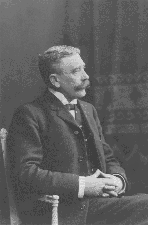 [Speaker Notes: Historical linguistics - comparing languages (primarily IndoEuropean languages) and discovering the principles guiding the changes undergone by the languages
	 had been the dominant 
Descriptive linguistics - describing  a language as a whole at a particular point in time]
psycINFO
3990
1920-50
1900
10
20
50
60
70
80
90
2000
From the 1920’s to the mid 1950’s Psychology was
  dominated by behaviorism 
 John B. Watson (1920): Is thinking merely the 
          action of language mechanisms?
 Leonard Bloomfield (1935): Language
Psycholinguistics : A brief history
Pre-psycholinguistics:
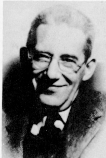 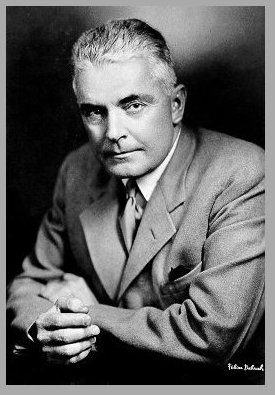 [Speaker Notes: Viewed language as systems of stimulus-response patterns (kind of verbal habits), built up through conditioning
Focus of the behaviorist tradition is to only make theories about observable behaviors (basic argument: mental processes aren’t directly observable, so they aren’t testable, so they don’t belong in theories)]
psycINFO
2911
1951-60
1900
10
20
50
60
70
80
90
2000
Lashley (1951):
 Neuropsychologist
 Argued that the structure of a sentences must
  be more than just associations between 
  adjacent words
Psycholinguistics : A brief history
Dawn of psycholinguistics (50s):
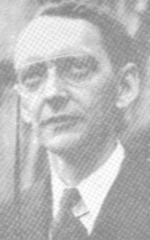 psycINFO
2911
1951-60
1900
10
20
50
60
70
80
90
2000
1951: Social Science Research Council
 Conference which invited many of the most
  prominent psychologists and linguists
 Often identified as the “birth” of 
   psycholinguistics
Psycholinguistics : A brief history
Dawn of psycholinguistics (50s):
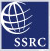 psycINFO
2911
1951-60
1900
10
20
50
60
70
80
90
2000
1953: Another conference
 Included psychologists, linguists, 
  anthropologists, and communication engineers
 First time the term psycholinguistics is used
 ‘Birth’ of Cognitive Science
Psycholinguistics : A brief history
Dawn of psycholinguistics (50s):
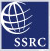 [Speaker Notes: Cognitive Science - a multi-disciplinary field to investigate the mind/brain]
psycINFO
2911
1951-60
1900
10
20
50
60
70
80
90
2000
Defense department funds projects:
  Machine translators
  Machine speech processors
  The beginnings of the field of artificial 
    intelligence research
Psycholinguistics : A brief history
Dawn of psycholinguistics (50s):
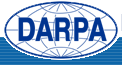 psycINFO
2911
1951-60
1900
10
20
50
60
70
80
90
2000
B. F. Skinner (1957):
 Behavioral psychologist
 Published Verbal Behavior
 In-depth analysis of language within the
   behavioral framework
Psycholinguistics : A brief history
Dawn of psycholinguistics (50s):
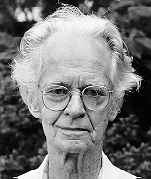 psycINFO
2911
1951-60
1900
10
20
50
60
70
80
90
2000
Noam Chomsky :
 Linguist
 (1957) published Syntactic Structures
 (1959) book review of Verbal Behavior
Psycholinguistics : A brief history
Dawn of psycholinguistics (50s):
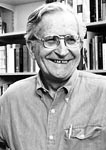 [Speaker Notes: Among the arguments, perhaps the most famous is his example:
“colorless green ideas sleep furiously”
Even though the associations between these words are virtually absent, the sentence is recognized as syntactically correct.
In contrast
“furiously sleep ideas green colorless” is recognized as ungrammatical.]
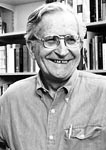 Chomskyan revolution
Major proposals/innovations 
Develop a grammar that can generate an infinite number of grammatical sentences
Transformational-generative grammar
Language acquisition - innate universal grammar
Limited explicit instruction for language learners
Arguments against behaviorist accounts of language
Often credited with the downfall of behaviorism
psycINFO
4221
1961-70
1900
10
20
50
60
70
80
90
2000
George Miller
 Cognitive psychologist
 Collaborated with Chomsky
 Beginnings of the search for the psychological
  reality of linguistic rules
Psycholinguistics : A brief history
Psycholinguistics (60s):
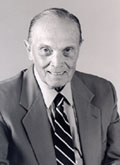 psycINFO
4221
1961-70
1900
10
20
50
60
70
80
90
2000
The search for psychological reality of 
syntactic transformations begins
 e.g., studies by Bever, Fodor, and Garrett
Psycholinguistics : A brief history
Psycholinguistics (60s):
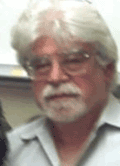 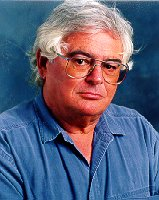 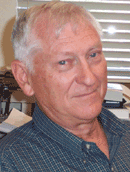 psycINFO
8137
1971-80
1900
10
20
50
60
70
80
90
2000
Psycholinguistics : A brief history
Artificial intelligence (60s & 70s):
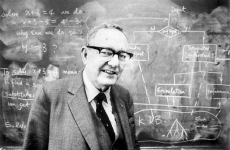 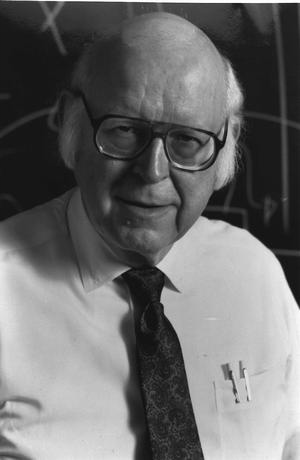 Computer theory began to have an impact:
  Newell & Simon: computers are symbol manipulators, 
    information processing approach
  Collins & Quillian: natural language processing requires an
   explicit representation of conceptual knowledge
  Networks of proposition & spreading activation
psycINFO
8137
1971-80
1900
10
20
50
60
70
80
90
2000
Psycholinguistics : A brief history
Psycholinguistics (70s):
Psycholinguistic research begins to drift away from linguistics:
  Mounting evidence against psychological reality of 
    transformation
  New competing linguistic theories (e.g., generative semantics) 
    and rapid change to existing theories
psycINFO
8137
1971-80
1900
10
20
50
60
70
80
90
2000
Psycholinguistics : A brief history
Psycholinguistics (mid70s):
Psycholinguistics without linguistics:
  Began to shift focus away from syntax
  Higher levels of comprehension (e.g., meaning and 
    discourse)
  Lower levels:  word recognition and sub-lexical perception
psycINFO
16,838
1981-90
1900
10
20
50
60
70
80
90
2000
Psycholinguistics : A brief history
Psycholinguistics (80s):
Psycholinguistics further splits:
  More drifting away from linguistic, focusing on cognitive psychology (i.e. incorporation of more information processing ideas)
  Splits within psycholinguistics: experimental psycholinguistics and developmental psycholinguistics
psycINFO
16,838
1981-90
1900
10
20
50
60
70
80
90
2000
Psycholinguistics : A brief history
Psycholinguistics (mid to late 80s):
Rise of connectionism:
  Neural network models are (re-?)introduced to psychological
   theory, including models of language
  Attracts a lot of excitement and debate
psycINFO
36,758
1990-now
1900
10
20
50
60
70
80
90
2000
Psycholinguistics : A brief history
Psycholinguistics (90s & today):
Cognitive Science starts to re-unify linguistics and psycholinguistics
(& neuropsychology, philosophy, anthropology, computer science)
  Linguists begin paying attention to psycholinguistic findings
  Psycholinguists start using linguistic theory again
[Speaker Notes: By mid 90s there are over 200 Cognitive Science programs around the world
Brought together, within the same departments, linguists, psychologists, neurobiologists, philosophers, etc.
This has led to more collaborative work within psycholinguistics]
Psycholinguistics
A multidisciplinary field
Psychology
Linguistics
Computer science
Neuropsychology
Philosophy
Anthropology
And more
[Speaker Notes: Psycholinguistics is influenced by research in linguistics,sociolinguistics, philosophy, anthropology and ethology,
neuroscience, computer science and speech technology, speech pathology, and communication studies. 

Linguistics:  linguists and psycholinguists are interested  in common issues such as how do we parse sentence?, how do we recognize words?  

Philosophy: interested in the philosophy of language such as the nature of meaning and reference, rational thinking, learning, reasoning, logic etc.  

Computer science and speech technology: includes several disciplines that use computers, computer technology and
computer software to discover what language is and does. 

Neuroscience: is multidisciplinary science of the nervous system including medicine, psychology, psychiatry, biology, and brain imaging. It studies neurological aspects of language including language/speech anatomy, physiology, genetics, synaptic transmission, brain and nervous system, and brain and brain imaging technology.
 
Anthropology and Ethology: interested in the structural components of languages, how culture constructs its view of the world through language. Ethologists study nonhuman animal in natural setting and make a comparison between human and nonhuman communication capacities. 

Sociolinguists focuses on the effects social contexts on language use, e.g., how speech production is affected by class, race, gender, education, social status, social setting etc. 

Speech and hearing disorders: speech disorder specialists work with people who manifest deficits or delays in comprehension or production in comparison to normal language users.
Standardized tests are used to examine which aspects of language development are related to general cognitive development and which are uniquely linguistic.

Communication studies: examine social and political implication of human language use. They study how a speaker’s effectiveness or persuasiveness on an audience is affected by the use of humor, how political forces in a culture shape word meanings and conceptual reasoning.]
What is language?
A difficult question to answer:
“Language is a purely human and non-instinctive method of communicating ideas, emotions and desires by means of voluntrily produced symbols.” 
			Edward Sapir (1921)
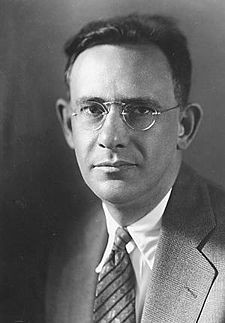 What is language?
A difficult question to answer:
“A language is a set (finite or infinite) of sentences, each finite in length and constructed out of a finite set of elements.” 
			Noam Chomsky (1957)
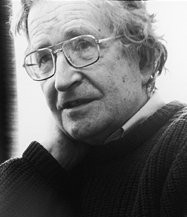 What is language?
Some generally agreed upon conclusions
Symbolic (representational)
Elements are used to represent something other than itself
Voluntary
Language use is under our individual control
Modalities
Spoken, written, signed (sign language)
Assumed primacy of speech - it came first
Language is systematic
There is hierarchical structure that organizes linguistic elements
Psycholinguistics
“Psycholinguistics turns out to be the study of the mental representations and processes that are involved when one uses a particular language phenomenon while being engaged in a particular language skill… what exactly is meant by a mental representation and a mental process?”
Sandra (2009) pg 293
[Speaker Notes: Psycholinguistics is influenced by research in linguistics,sociolinguistics, philosophy, anthropology and ethology,
neuroscience, computer science and speech technology, speech pathology, and communication studies. 

Linguistics:  linguists and psycholinguists are interested  in common issues such as how do we parse sentence?, how do we recognize words?  

Philosophy: interested in the philosophy of language such as the nature of meaning and reference, rational thinking, learning, reasoning, logic etc.  

Computer science and speech technology: includes several disciplines that use computers, computer technology and
computer software to discover what language is and does. 

Neuroscience: is multidisciplinary science of the nervous system including medicine, psychology, psychiatry, biology, and brain imaging. It studies neurological aspects of language including language/speech anatomy, physiology, genetics, synaptic transmission, brain and nervous system, and brain and brain imaging technology.
 
Anthropology and Ethology: interested in the structural components of languages, how culture constructs its view of the world through language. Ethologists study nonhuman animal in natural setting and make a comparison between human and nonhuman communication capacities. 

Sociolinguists focuses on the effects social contexts on language use, e.g., how speech production is affected by class, race, gender, education, social status, social setting etc. 

Speech and hearing disorders: speech disorder specialists work with people who manifest deficits or delays in comprehension or production in comparison to normal language users.
Standardized tests are used to examine which aspects of language development are related to general cognitive development and which are uniquely linguistic.

Communication studies: examine social and political implication of human language use. They study how a speaker’s effectiveness or persuasiveness on an audience is affected by the use of humor, how political forces in a culture shape word meanings and conceptual reasoning.]
Mental Representations
“Representation – presenting something again in a different form (breaking the word down morphologically).  Think about how music may be represented in multiple ways: notes on paper, groves on a vinyl record, pits and lands on a CD (which in turn represent 0’s and 1’s of a digital code).”

“Mental representations are similar – they represent information that has to be store both in a particular code in a particular medium (formed by the structures of the brain).  The code(s) of psycholinguistics are scientific constructs, forming an interface between the physical realization of language and its encoding in the brain.  These scientific constructs often borrow terms and distinctions theorized in linguistics.”
From the Sandra (2009) chapter
[Speaker Notes: Psycholinguistics is influenced by research in linguistics,sociolinguistics, philosophy, anthropology and ethology,
neuroscience, computer science and speech technology, speech pathology, and communication studies. 

Linguistics:  linguists and psycholinguists are interested  in common issues such as how do we parse sentence?, how do we recognize words?  

Philosophy: interested in the philosophy of language such as the nature of meaning and reference, rational thinking, learning, reasoning, logic etc.  

Computer science and speech technology: includes several disciplines that use computers, computer technology and
computer software to discover what language is and does. 

Neuroscience: is multidisciplinary science of the nervous system including medicine, psychology, psychiatry, biology, and brain imaging. It studies neurological aspects of language including language/speech anatomy, physiology, genetics, synaptic transmission, brain and nervous system, and brain and brain imaging technology.
 
Anthropology and Ethology: interested in the structural components of languages, how culture constructs its view of the world through language. Ethologists study nonhuman animal in natural setting and make a comparison between human and nonhuman communication capacities. 

Sociolinguists focuses on the effects social contexts on language use, e.g., how speech production is affected by class, race, gender, education, social status, social setting etc. 

Speech and hearing disorders: speech disorder specialists work with people who manifest deficits or delays in comprehension or production in comparison to normal language users.
Standardized tests are used to examine which aspects of language development are related to general cognitive development and which are uniquely linguistic.

Communication studies: examine social and political implication of human language use. They study how a speaker’s effectiveness or persuasiveness on an audience is affected by the use of humor, how political forces in a culture shape word meanings and conceptual reasoning.]
Mental Processes
“Mental processes are operations on mental representations (ultimately translated into brain processes).  “Many psycholinguists conceive of a mental process as a procedure that maps one type of mental representation onto a different one.” pg 295
From the Sandra (2009) chapter
[Speaker Notes: Psycholinguistics is influenced by research in linguistics,sociolinguistics, philosophy, anthropology and ethology,
neuroscience, computer science and speech technology, speech pathology, and communication studies. 

Linguistics:  linguists and psycholinguists are interested  in common issues such as how do we parse sentence?, how do we recognize words?  

Philosophy: interested in the philosophy of language such as the nature of meaning and reference, rational thinking, learning, reasoning, logic etc.  

Computer science and speech technology: includes several disciplines that use computers, computer technology and
computer software to discover what language is and does. 

Neuroscience: is multidisciplinary science of the nervous system including medicine, psychology, psychiatry, biology, and brain imaging. It studies neurological aspects of language including language/speech anatomy, physiology, genetics, synaptic transmission, brain and nervous system, and brain and brain imaging technology.
 
Anthropology and Ethology: interested in the structural components of languages, how culture constructs its view of the world through language. Ethologists study nonhuman animal in natural setting and make a comparison between human and nonhuman communication capacities. 

Sociolinguists focuses on the effects social contexts on language use, e.g., how speech production is affected by class, race, gender, education, social status, social setting etc. 

Speech and hearing disorders: speech disorder specialists work with people who manifest deficits or delays in comprehension or production in comparison to normal language users.
Standardized tests are used to examine which aspects of language development are related to general cognitive development and which are uniquely linguistic.

Communication studies: examine social and political implication of human language use. They study how a speaker’s effectiveness or persuasiveness on an audience is affected by the use of humor, how political forces in a culture shape word meanings and conceptual reasoning.]
Hello there!
Multiple levels of analysis
Word order important (don’t say “There Hello!”)
Each word composed of a sequence of sounds
Sentence is uttered in a particular tone of voice (signified by the “!”, rather than a “Hello there?”)
Used to signal particular part of a social interaction (would say it at the beginning of the interaction, not when leaving or in the middle)
Levels of analysis
Phonology
Morphology
Syntax
Semantics
Pragmatics
language
pragmatics
use
structure
medium of
transmission
grammar
meaning
(semantics)
phonetics
phonology
morphology
lexicon
discourse
syntax
Levels of analysis
Phonology
Morphology
Syntax
Semantics
Pragmatics
language
pragmatics
use
structure
medium of
transmission
grammar
meaning
(semantics)
phonetics
phonology
morphology
lexicon
discourse
syntax
Phonology
The sounds of a language
Phonemes, allophones & phones
Phonemes - abstract (mental) representations of the sound units in a language
Rules about how to put the sounds together
Includes sound structures like syllables, onsets, rhymes
[Speaker Notes: http://en.wikipedia.org/wiki/Phoneme]
Phonology
allophones
phonemes
pill
[ph]
Listen to the ‘p’ sound
/p/
spill
[p]
Rule: If /p/ is used in word initial position you add aspiration (a puff of air), if word internal don’t aspirate
Articulatory features
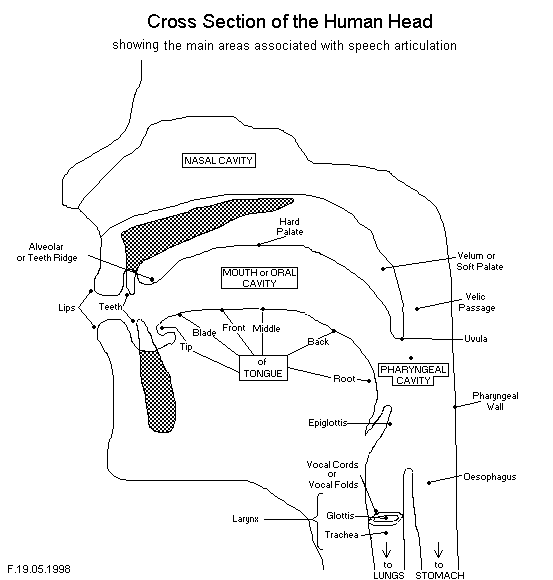 Point of articulation
Six major points:
Larynx, soft palate, tongue body, tongue tip,tongue root, lips
Manner
How the articulator
    moves: nasality,
      aspiration, etc.
Configuration of other 
     organs
Voiced, rounded, etc.
[Speaker Notes: For voicing have the students compare ‘ssssssss’  with ‘zzzzzzzz’]
Phonology
+ voice
- voice
/p/
/b/
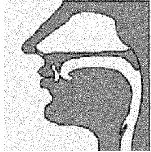 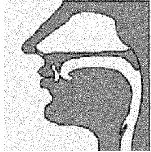 bilabial
/d/
/t/
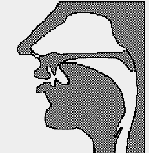 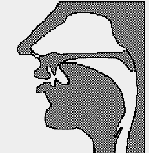 alveolar
see mixed features
[Speaker Notes: http://www.speechandhearing.net/laboratory/demos.html]
Phonemes
Languages differ in two ways (with respect to phonology)
the set of segments that they employ.
English has about 40 phonemes
Polynesian has ~11 Hawaiian
Khoisan (‘Bushman’) has ~141listen to clicks
- the set of phonological rules
Phonological Rules
Some non-words are “legal” and some are not
“spink” is okay
“ptink” isn’t
(but notice that apt is, as is captain)
In English the segment /pt/ isn’t acceptable 
  in the word initial position
/b/
/p/
/d/
/t/
Psychological reality of phonemes
Miller & Nicely (1955) 
Participants were presented phonemes embedded in white noise.  
When they made mistakes, confusions between phonemes which varied by one feature were more common than those that varied by two features
Psychological reality of phonemes
Liberman et al (1957) categorical perception of phonemes
Presented consonant-vowel syllables along a continuum 
The consonants were /b/, /d/, and /g/, followed by /a/
for example, /ba/. 
Asked whether two syllables were the same or different 
Participants reported 
Various forms of /ba/ to be the same
Whereas /ga/ and /ba/ were easily discriminated.
Levels of analysis
Phonology
Morphology
Syntax
Semantics
Pragmatics
language
pragmatics
use
structure
medium of
transmission
grammar
meaning
(semantics)
phonetics
phonology
morphology
lexicon
discourse
syntax
Morphology
Morpheme – smallest unit that conveys meaning
no internal morphological structure
/y/, /e/, /s/ none have meaning in isolation
yes
happy, horse, talk
un-	negative
-ness	state/quality
-s 		plural
-ing	duration
un- -happi- -ness
horse- -s
talk- -ing
unhappiness
horses
talking
[Speaker Notes: What’s a word?
Five tests of word identification:
Potential pause: say a sentence slowly, pauses often will fall between words (but not always, and pauses also show up between syllables within words)
Indivisibility: try to add extra words to a sentence.  The extra words will fall between, but not within words.
Minimal free forms: The smallest units that can meaningfully stand on their own.
Phonetic boundaries: sometimes stress patterns can indicate where a word begins or ends
Semantic units: look for the units that carry meaning (e.g., Dog bites man. Clearly has 3 units of meaning)]
Morphology
Morpheme Productivity 
Free morphemes: can stand alone as words
Bound morphemes: can not stand alone as words
Affixes, pre-fixes, suffixes, infixes 
Inflectional rules
used to express grammatical contrasts in sentences
e.g., singular/plural, past/present tense
Derivational rules
Construction of new words, or change grammatical class
e.g., drink --> drinkable, infect --> disinfect
Phonology & morphology interaction
Allomorphs: different variations of the same morpheme
Plural rule in English
The plural morpheme takes the form:
/-iz/ If the last sound in a noun is a sibilant consonant
     “churches”
/-z/ if the last sound in a noun is voiced
     “labs”
/-s/ if the last sound in a noun is voiceless
     “bets”
Morphology
Language differences
Isolating languages: no endings, just word order (e.g., Chinese & Vietnamese)
Inflecting: lots of inflections (e.g., Latin & Greek)
In Classic Greek every verb has 350 forms
Agglutinating languages (e.g., Turkish, Finnish, Eskimo)
Eskimo: 
angyaghllangyugtuq = he wants to acquire a big boat
Angya- ‘boat’; -ghlla- ‘augmentative meaning’; -ng- ‘acquire’; -yug- ‘expresses desire’; -tuq- third person singular
[Speaker Notes: Languages don’t fit perfectly into these categories.  
English is probably best put in the Isolating language category.
Yes we have inflections, but not many.
Nouns:2 - Boy and Boys
Verbs: 4 - Walk, walks, walked, walking]
Psychological reality of Morphology
Speech errors
Stranding errors: The free morpheme typically moves, but the bound morpheme stays in the same location 
they are Turking talkish (talking Turkish) 
you have to square it facely (face it squarely)
Morpheme substitutions 
a timeful remark    (timely) 
Where's the fire distinguisher?    (Where's the fire extinguisher?) 
Morpheme shift 
I haven't satten down and writ__ it    (I haven't sat down and written it) 
what that add__ ups to    (adds up to)
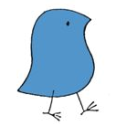 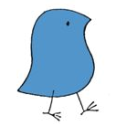 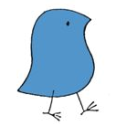 Here is a wug.
Now there are two of them.
There are two _______.
Psychological reality of Morphology
Wug test (Gleason, 1958)
Levels of analysis
Phonology
Morphology
Syntax
Semantics
Pragmatics
language
pragmatics
use
structure
medium of
transmission
grammar
meaning
(semantics)
phonetics
phonology
morphology
lexicon
discourse
syntax
Syntax: the ordering of the words
A dog bites a man.
Syntax: the ordering of the words
A dog bites a man.
A man bites a dog.
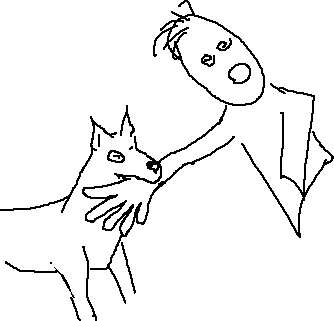 Same words, but different word order leads to a radically different interpretation
Syntax: the ordering of the words
A dog bites a man.
A man bites a dog.
A dog was bitten by a man.
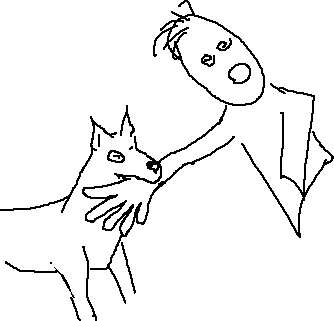 Not just the linear ordering 
  It is the underlying set of syntactic rules
Syntax: the ordering of the words
The underlying structural position, rather than surface linear position matters.
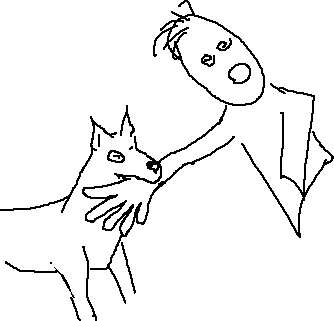 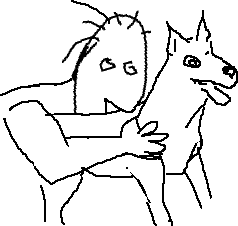 Syntactic Ambiguity (wiki)
The same linear order (surface structure) may be ambiguous with respect to the underlying structure
Groucho Marx shot an elephant in his pajamas
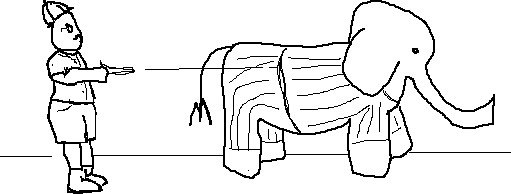 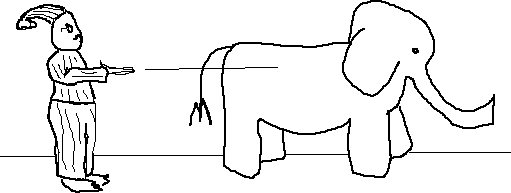 Good shot
How he got into my pajamas 
I’ll never know
Syntactic Ambiguity
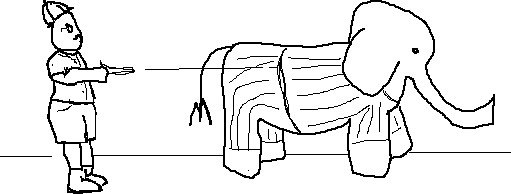 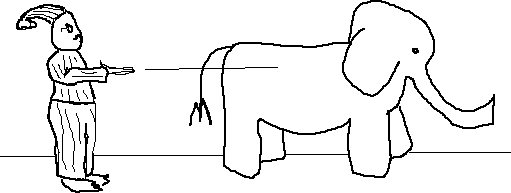 Generative Grammar (wiki)
The pieces:
Grammatical features of words
 Dog: Noun
 Bite: Verb
Phrase structure rules - these tell us how to build legal structures
 S --> NP VP
(a sentence consists of a noun phrase followed by a verb phrase)
 VP --> V (NP)
 NP --> (A) (ADJ) N
Generative Grammar
Recursion: you can embed structures within structures
NP --> (A) (ADJ) N (PP)
PP --> Prep NP
So we NP’s can be embedded within PP’s which in turn may be embedded within NP’s.
The dog with the bone of the dinosaur from the cave with the paintings of the animals with fur bit the man.

The result is an infinite number of syntactic structures from a finite set of pieces
Psychological reality of syntax
Derivational theory of complexity
The more transformations, the more complex
The boy was bitten by the wolf
The boy was bitten. (involves deletion)
No evidence for more processing of the second sentence
Psychological reality of syntax
Derivational theory of complexity
The more transformations, the more complex
The boy was bitten by the wolf
The boy was bitten. (involves deletion)
No evidence for more processing of the second sentence
Evidence for (trace)
Some recent evidence or reactivation of moved constituent at the trace position
NP
NP
VP
VP
VP
VP
NP
NP
PP
PP
Transformational grammar
Deep structure
Surface structure
S
S
The car
was put
the car
in the garage
was put
(trace)
in the garage
probe
Some “activation” of car
Movement transformation
Levels of analysis
Phonology
Morphology
Syntax
Semantics
Pragmatics
language
pragmatics
use
structure
medium of
transmission
grammar
meaning
(semantics)
phonetics
phonology
morphology
lexicon
discourse
syntax
“What’s in a name? that which we call a rose
By any other name would smell as sweet.”
Semantics
The study of meaning
Arbitrariness
Words are not the same as meaning
Words are symbols linked to mental representations of meaning (concepts)
Even if we changed the name of a rose, we wouldn’t change the concept of what a rose is
Separation of word and meaning
Concepts and words are different things
Translation argument
Every language has words without meaning, and meanings without words
e.g., transmogrify, wheedle, scalawag
Imperfect mapping
Multiple meanings of words
e.g., ball, bank, bear
Elasticity of meaning
Meanings of words can change with context
e.g., newspaper
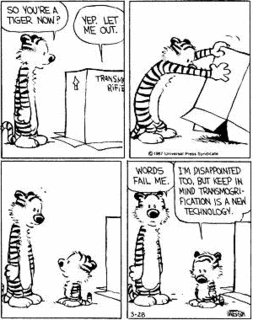 [Speaker Notes: Words are not the same as meaning
Translation argument
e.g., recognizing a word, but not really knowing what it means - 
	transmogrify - to change or alter greatly and often with grotesque or humorous effect
	wheedle - to influence or entice by soft words or flattery
	scalawag - a white Southerner acting in support of the reconstruction governments after 	
		the American Civil War often for private gain 
        recognizing a concept without knowing the word for it end of shoelace - “aglet”
Imperfect mapping
e.g., homophones like ball, bank
Elasticity of meaning
e.g., newspaper - the thing you read, the company you work for, the building they are printed in, the thing you put in the hamster cage]
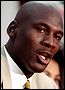 In the 90’s
Semantics
Philosophy of meaning
Sense and reference
“The world’s most famous athlete.”
“The athlete making the most endorsement income.”
2 distinct senses, 1 reference
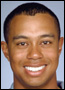 Over time the senses typically stay the same, while the references may change
Now
Semantics
Two levels of analysis (and two traditions of psycholinguistic research)
Word level (lexical semantics)
How do we store words?
How are they organized?
What is meaning?
How do words relate to meaning?
Sentence level (compositional semantics)
How do we construct higher order meaning?
How do word meanings and syntax interact?
Lexical Semantics
Word level
The (mental) lexicon: the words we know
The average person knows ~60,000 words 
How are these words represented and organized?
Dictionary definitions?
Necessary and sufficient features?
Lists of features?
Networks?
Word and their meanings
“John is a bachelor.”

What does bachelor mean?
What if John:
is married?
is divorced?
has lived with the mother of his children for 10 years but they aren’t married?
has lived with his partner Joe for 10 years?
[Speaker Notes: Demonstrates that probably no set of necessary and sufficient features]
“Oh no, Lois has been 
hypnotized and is jumping 
off the bank!”
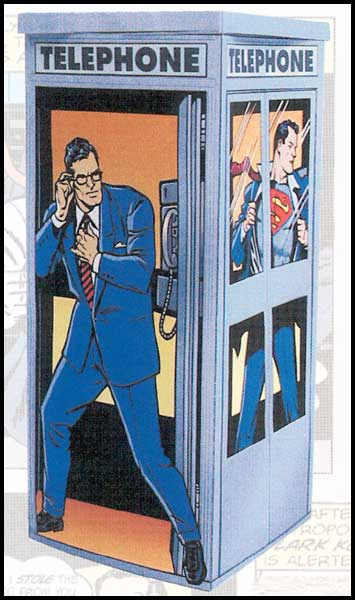 Lexical Ambiguity
What happens when we use ambiguous words in our utterances?
Money “bank”
River “bank”
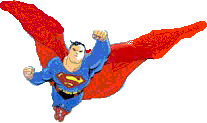 Hmm… ‘bank’ usually means
 the financial institution, but 
Lois was going fishing with
 Jimmy today …
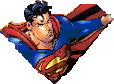 Lexical Ambiguity
Psycholinguistic evidence suggests that multiple meanings are considered
Debate: how do we decide which meaning is correct
Based on: frequency, context
Compositional Semantics
Phrase and sentence level
Some of the theories
Truth conditional semantics: meaning is a logical relationship between an utterance and a state of affairs in the world
Proposition:
A relationship between two (or more) concepts
Has a truth value
Jackendoff’s semantics
Concepts are lists of features, images, and procedural knowledge
Conceptual formation rules 
Cognitive grammar
Mental models - mental simulations of the world
Levels of analysis
Phonology
Morphology
Syntax
Semantics
Pragmatics
language
pragmatics
use
structure
medium of
transmission
grammar
meaning
(semantics)
phonetics
phonology
morphology
lexicon
discourse
syntax
Pragmatics
Sentences do more than just state facts, instead they are uttered to perform actions 
How to do things with words (J. L. Austin, 1955 lectures) 
Using registers 
Conversational implicatures
Speech acts
Pragmatics
Registers: How we modify conversation when addressing different listeners 
Determine our choice of wording or interpretation based on different contexts and situations
Speech directed at babies, at friends, at bosses, at foreigners
Pragmatics
Conversational implicatures
Speakers are cooperative
Grice’s conversational maxims
Quantity: say only as much as is needed
Quality: say only what you know is true
Relation: say only relevant things
Manner: Avoid ambiguity, be as clear as possible
Pragmatics
Speech acts:  How language is used to accomplish various ends
Direct speech acts
Open the window please.
Clean up your room!
Indirect speech acts
“It is hot in here”
“Your room is a complete mess!”
Non-literal language use
e.g., Metaphors and idioms
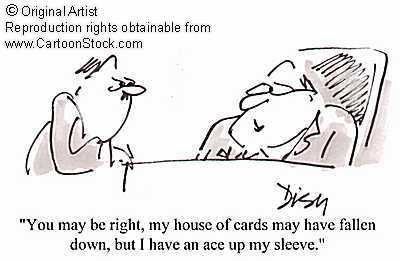 Language is complex
Even though it feels simple to produce and understand language, it is a very complex behavior
language
pragmatics
use
structure
medium of
transmission
grammar
meaning
(semantics)
phonetics
phonology
morphology
lexicon
discourse
syntax
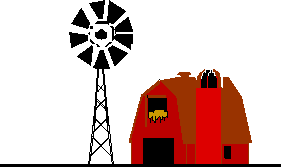 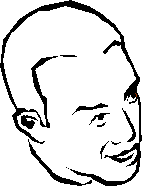 Some of the big questions
Comprehension
Production
Representation
How do we store linguistic information?
How do we retrieve that information?
How do we turn our thoughts into a spoken or written output?
Some of the big questions
Production
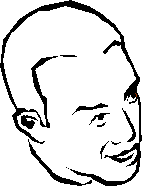 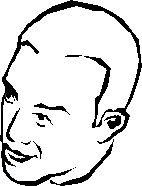 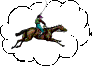 “the horse raced past the barn”
A model of sentence production
Three broad stages: 
Conceptualisation
deciding on the message (= meaning to express)

Formulation
turning the message into linguistic representations
Grammatical encoding (finding words and putting them together)
Phonological encoding (finding sounds and putting them together) 

Articulation
speaking (or writing or signing)
How do we understand language that we hear/see?
Some of the big questions
Comprehension
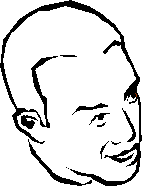 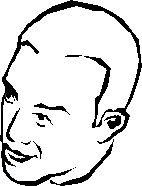 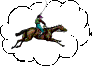 “the horse raced past the barn”
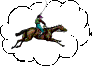 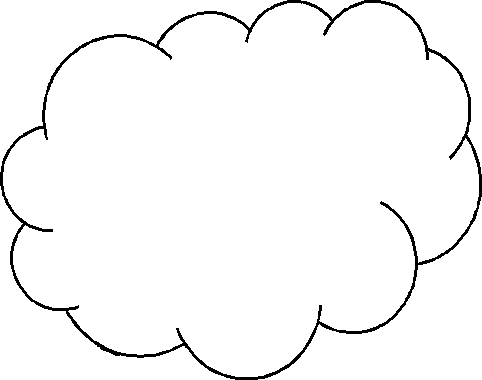 Semantic
Analysis
Syntactic
Analysis
Conceptualizer
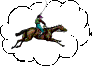 Thought
Articulator
Word
Recognition
Formulator
Grammatical Encoding
Letter/phoneme
Recognition
Lexicon
Phonological Encoding
Storing linguistic information
Tale of the tape:
High capacity: 40,000 – 60,000 words
Fast: Recognition in as little as 200ms (often before word ends)
How do we search that many, that fast!? – suggests that there is a high amount of organization
Or something much more complex
“The world’s largest data bank of examples in context is dwarfed by the collection we all carry around subconsciously in our heads.” 
E. Lenneberg (1967)
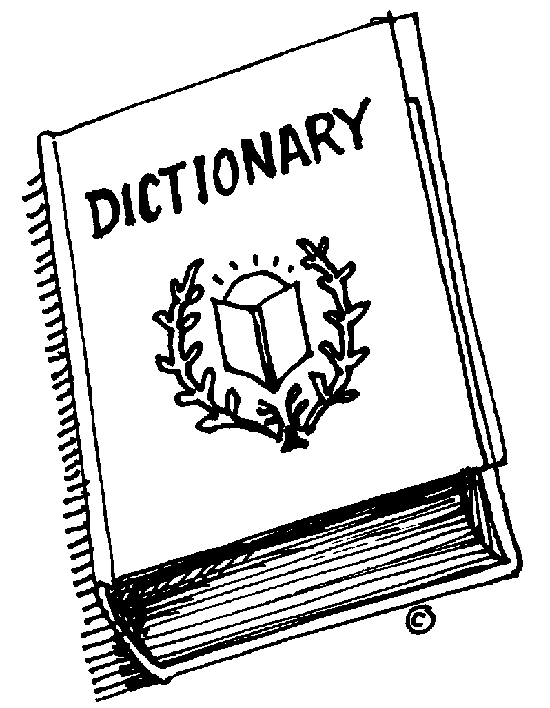 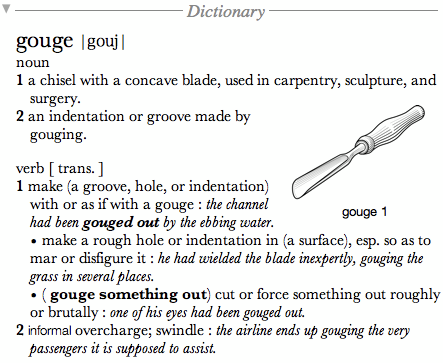 Excellent reading: Words in the Mind, Aitchison (1987, 2003)
Storing linguistic information
Interesting questions: 
How are words stored?
What are they made up of? 
How are words related to each other? 
How do we use them?

Some vocabulary
Mental lexicon The representation of words in long term memory
Lexical Access: How do we activate (retrieve) words and their the meanings (and other properties)?
Theoretical Metaphors: Access vs. retrieval
Often used interchangeably, but sometimes a distinction is made
Activate - finding the representation
Retrieval - getting information from the representation
Here it is
Theoretical Metaphors: Access vs. retrieval
Often used interchangeably, but sometimes a distinction is made
Activate - finding the representation
Retrieval - getting information from the representation
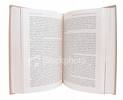 Open it up and see what’s inside
horse
horses
barn
barns
horse
-s
barn
Lexical primitives
Word primitives
Need a lot of representations
Fast retrieval
Morpheme primitives
Economical - fewer representations
Slow retrieval - some assembly required
Decomposition during comprehension
Composition during production
Lexical primitives
May depend on other factors
What kind of morpheme
Inflectional (e.g., singular/plural, past/present tense)
Derivational (e.g., drink --> drinkable, infect --> disinfect)
Frequency of usage
High frequency multimorphemic (in particular if derivational morphology) may get represented as a single unit
e.g., impossible vs. imperceptible
Compound words
Semantically transparent
Buttonhole
Semantically opaque
butterfly
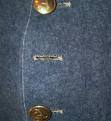 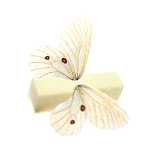 [Speaker Notes: Try to strike a balance between cognitive economy of number of representations and how much assembling needs to be done]
Lexical organization
How are the lexical representations organized?
Alphabetically?
Initial phoneme?
Semantic categories?
Grammatical class?
Something more flexible, depending on your needs?
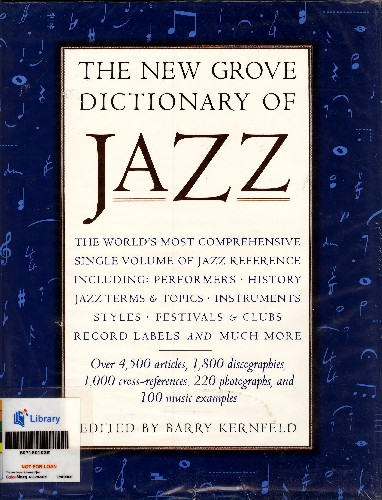 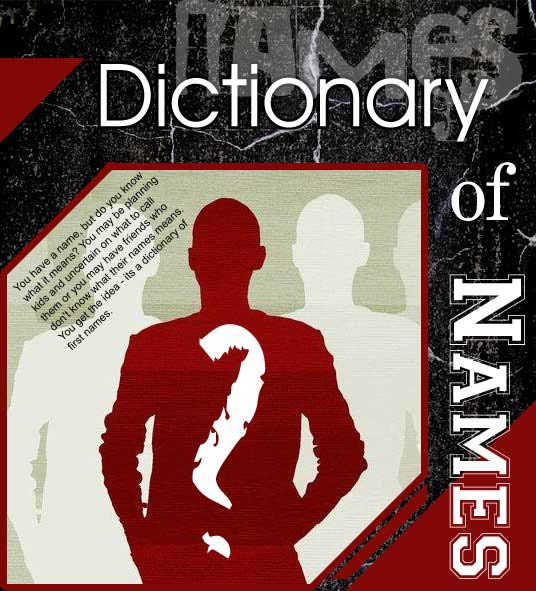 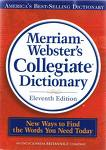 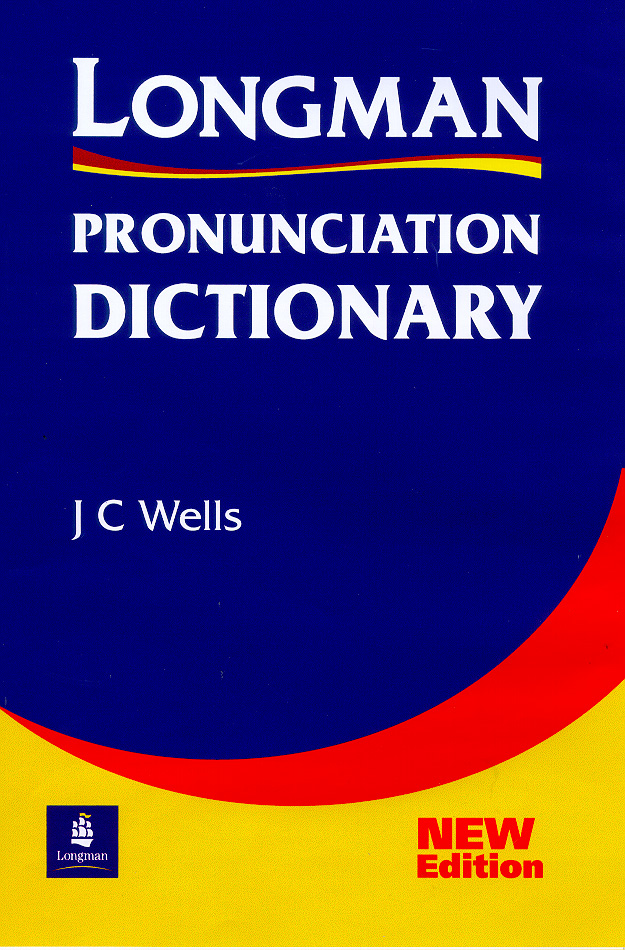 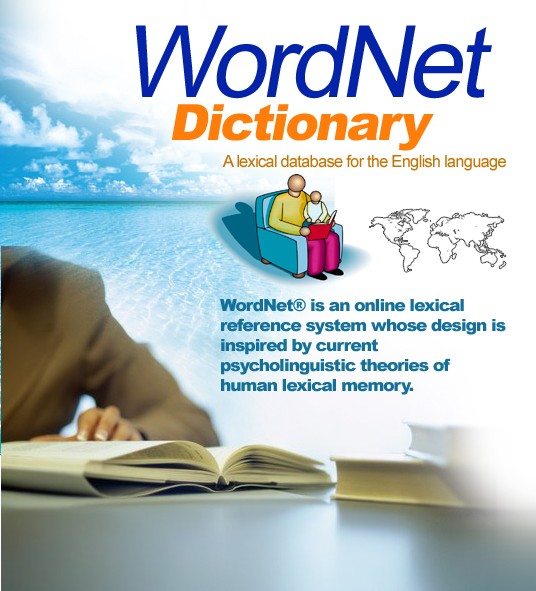 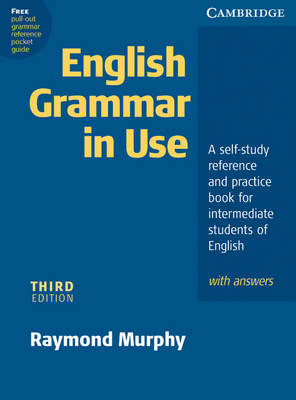 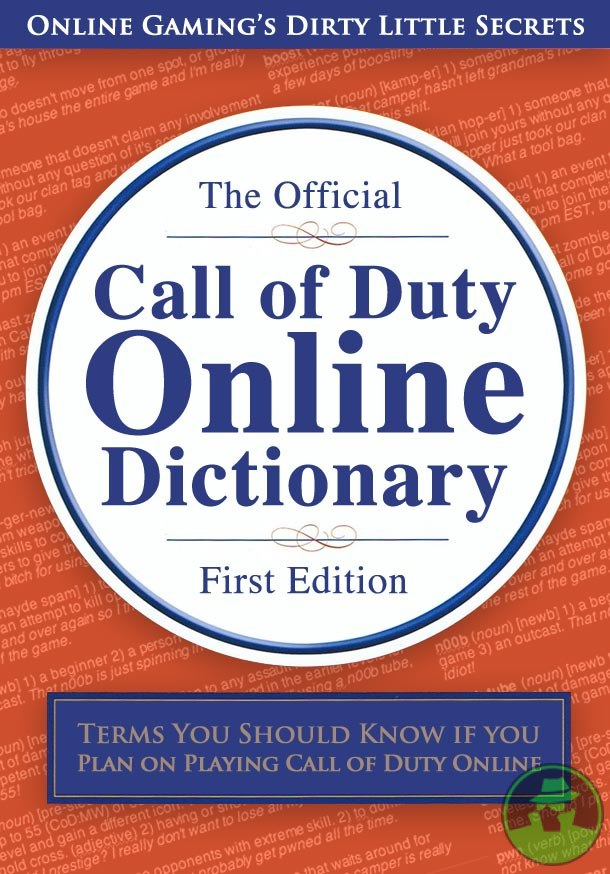 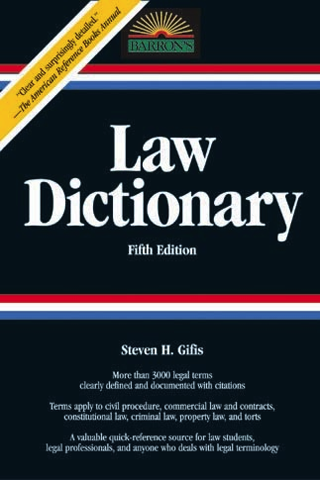 [Speaker Notes: Okay, now we know (maybe) what gets stored, but how is it stored.  Just a random grab bag or morphemes and words?]
Lexical organization
Factors that affect organization
Phonology
Frequency
Imageability, concreteness, abstractness
Grammatical class
Semantics
Meaning based representations
Grammatical based representations
Sound based representations
Lexical organization
Another possibility is that there are multiple levels of representation, with different organizations at each level
Bock and Levelt (1994)
/ ip/
wool
milk
animal
Is an
Concepts
 with semantic features
gives
Is an
gives
growth
SHEEP
GOAT
Lemmas
 grammtical features
category
category
N
Sheep
Goat
Lexemes
 morphemes and sounds
/gout/
Phonemes
i
p
g
ou
t
Lexical access
How do we retrieve the linguistic information from Long-term memory?
What factors are involved in retrieving information from the lexicon?
Models of lexical retrieval
Input
Search for a match
dog
cat
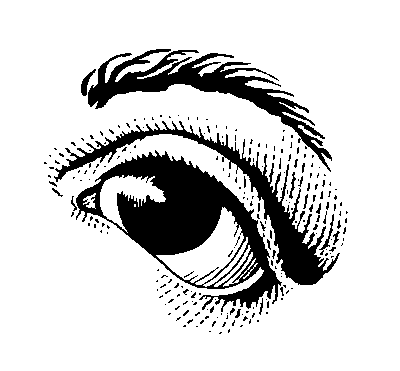 cap
wolf
tree
cat
yarn
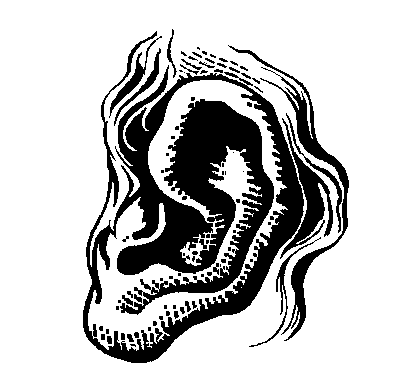 cat
claw
fur
hat
Recognizing a word
[Speaker Notes: Transition: what sorts of things affect lexical access?  What does a model need to account for?]
Input
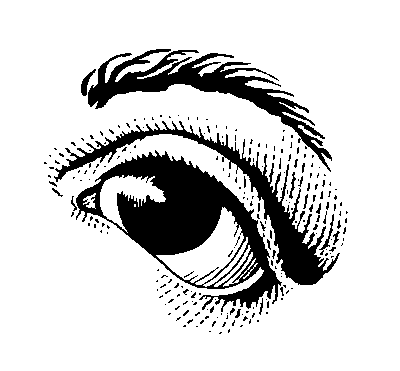 cat
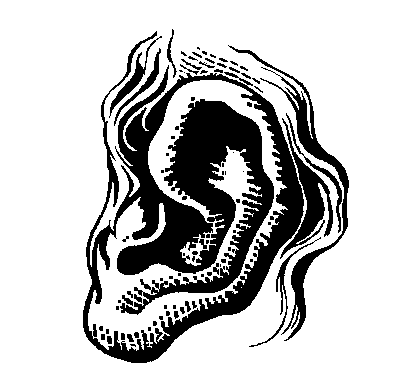 Recognizing a word
Search for a match
dog
cap
wolf
tree
yarn
cat
cat
claw
fur
hat
[Speaker Notes: Transition: what sorts of things affect lexical access?  What does a model need to account for?]
Select word
Retrieve lexical
information
Input
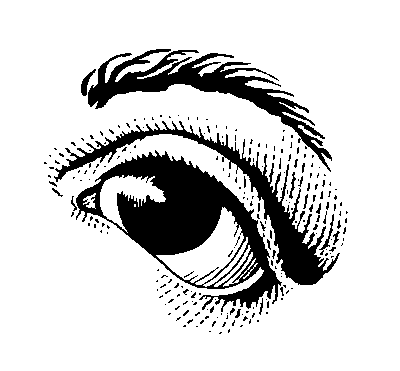 Cat
noun
Animal, pet,
Meows, furry,
Purrs, etc.
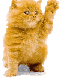 cat
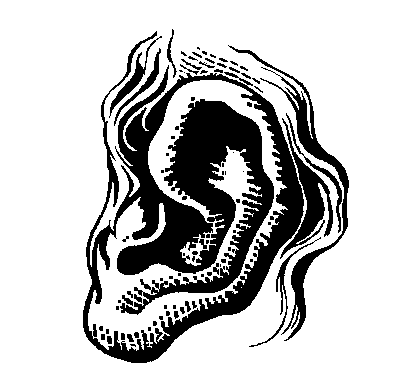 cat
Recognizing a word
Search for a match
dog
cap
wolf
tree
yarn
cat
cat
claw
fur
hat
[Speaker Notes: Transition: what sorts of things affect lexical access?  What does a model need to account for?]
dog
The
man
hit
the
with
the
leash.
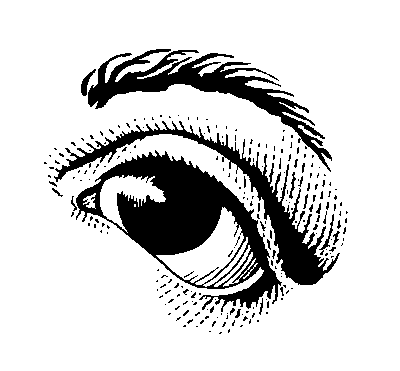 S
NP
det
N
The
man
dog
The
man
hit
the
with
the
leash.
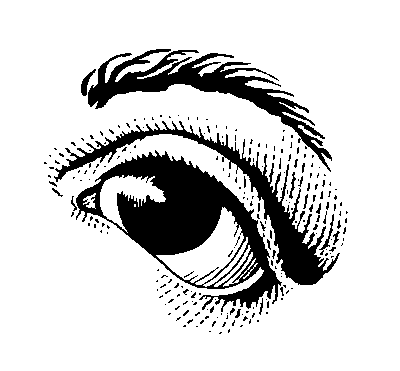 S
NP
VP
V
det
N
The
man
hit
dog
The
man
hit
the
with
the
leash.
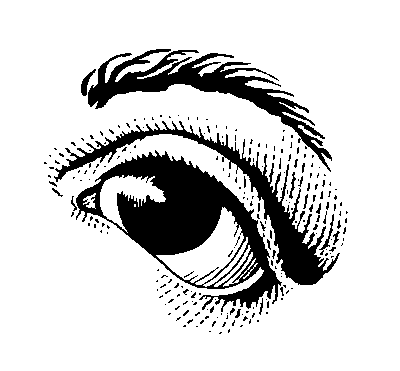 S
NP
VP
V
NP
NP
det
N
det
N
The
man
hit
the
dog
PP
with
the
leash
dog
The
man
hit
the
with
the
leash.
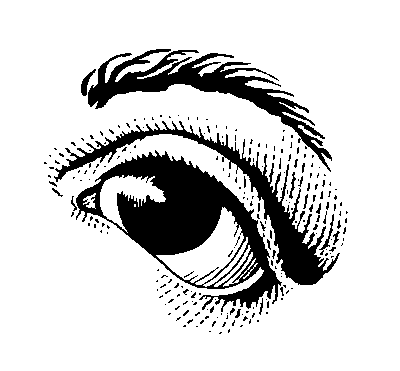 S
NP
VP
V
NP
NP
Modifier
det
N
det
N
The
man
hit
the
dog
PP
with
the
leash
dog
The
man
hit
the
with
the
leash.
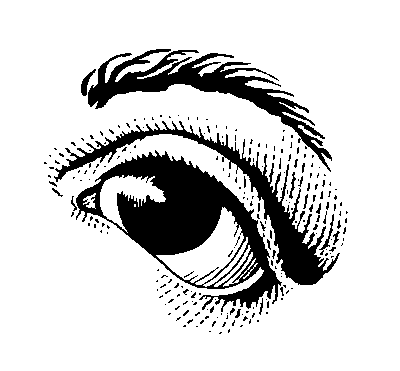 S
NP
VP
V
NP
Instrument
NP
det
N
det
N
The
man
hit
the
dog
dog
The
man
hit
the
with
the
leash.
How do we know which structure to build?
Memory and comprehension
Brief summary so far:
What is the role of syntax in comprehension?
Syntax is important for getting the right interpretation during on-line comprehension
Memory capacity may play an important role in determining what kinds of information we can use to comprehend sentences
What about memory for language over the longer term?  What do we remember about sentences?
Syntax may not be too important later, we remember the meaning of sentences but not so much the form (syntax) of the sentence
[Speaker Notes: object relative sentences that contained verbs that either did or did not provide strong pragmatic cues as to which of the two potential actors in the sentence was the agent of a given verb: 
Main verb constrained; embedded verb constrained: The robber that the fireman rescued stole the jewelry. 
Main verb unconstrained; embedded verb constrained: The robber that the fireman rescued watched the program. 
Main verb constrained; embedded verb unconstrained: The robber that the fireman detested stole the jewelry. 
Main verb unconstrained; embedded verb unconstrained: The robber that the fireman detested watched the program.]
Propositions
Good memory for meaning but not for form
How do we represent sentence meaning?
Propositions
Two or more concepts with a relationship between them
A mouse bit a cat
bit (mouse, cat)
Propositions
Good memory for meaning but not for form
How do we represent sentence meaning?
Propositions
Two or more concepts with a relationship between them
A mouse bit a cat
bit (mouse, cat)
Can represent this within a network framework
mouse
agent
cat
patient
relation
bit
Meaning as Propositions
Propositions
A set of conceptual nodes connected by labeled pathways that expresses the meaning of a sentence
A mouse bit a cat
	or
A cat was bitten by a mouse
Past
Eat
subject
subject
relation
relation
relation
time
Bread
Slow
Children
Cold
Deriving Propositions
More complex example:
Children who are slow eat bread that is cold
Slow children
Children eat bread
Bread is cold
Evidence for Propositions
Memory better for sentences with fewer propositions
“The crowded passengers squirmed uncomfortably”
passengers crowded
passengers squirmed
passengers uncomfortable
Three propositions
“The horse stumbled and broke a leg”
horse stumbled
horse broke leg
Two propositions
Evidence for Propositions
Bransford & Franks, 1971
Constructed four-fact sentences, and broke them down into smaller sentences:
4 - The ants in the kitchen ate the sweet jelly that was on the table.
3 - The ants in the kitchen ate the sweet jelly
2 - The ants in the kitchen ate the jelly.
1 - The jelly was sweet.
Evidence for Propositions
Bransford & Franks, 1971
Study: Heard 1-, 2-, and 3-fact sentences only
Test: Heard 1-, 2-, 3-, 4-fact sentences (most of which were never presented)
Evidence for Propositions
Bransford & Franks, 1971
Results:
the more facts in the sentences, the more likely Ss would judge them as “old” and with higher confidence
Even if they hadn’t actually seen the sentence
Constructive Model: we integrate info from individual sentences in order to construct larger ideas
emphasizes the active nature of our cognitive processes
Alternative Representations
Propositions are symbolic
Problems:
The referential problem
The implementation problem
The lack of scientific productivity
The lack of a biological foundation
Alternative
Embodied representations (e.g., Barsalou; 1999; Glenberg, 1999)
[Speaker Notes: The referential problem:
Symbols are encapsulated: they only refer to other symbols, in a recursive network.
Symbols are not grounded to perceptual, motor, or emotional experience.
The implementation problem:
There is no fully automatic parser that is capable to translate a plain text into a propositional codes (or any other symbolic code)
Is this a temporary "technical" problem that will be solved sooner or later? or Is it a substantial problem for symbolists?
The lack of scientific productivity:
Symbolists do not feel interested in exploring meaning empirically, nor demonstrate their "psychological reality". 
They seem more interested in demonstrating the formal sufficiency of symbols (e.g., computability), than producing testable hypotheses.
The lack of a biological foundation:
Symbolist theories have their roots in logic, philosophy, or computer sciences. 
Symbolist theories are scarcely constrained by biological data (e.g., evolutionary), or neurological data.]
Arguments against propositions
Propositions are symbolic and amodal
Referential problem: 
Disconnected with outside world (symbols referring to other symbols)
Implementation problem: 
Has been very difficult to develop a propositional parser
Lack of scientific productivity: 
More work on what you can do with propositions than is there evidence of the psychological reality of propositions
Lack of a biological foundation: 
How do biological (or neurological) data constrain propositions
[Speaker Notes: The referential problem:
Symbols are encapsulated: they only refer to other symbols, in a recursive network.
Symbols are not grounded to perceptual, motor, or emotional experience.
The implementation problem:
There is no fully automatic parser that is capable to translate a plain text into a propositional codes (or any other symbolic code)
Is this a temporary "technical" problem that will be solved sooner or later? or Is it a substantial problem for symbolists?
The lack of scientific productivity:
Symbolists do not feel interested in exploring meaning empirically, nor demonstrate their "psychological reality". 
They seem more interested in demonstrating the formal sufficiency of symbols (e.g., computability), than producing testable hypotheses.
The lack of a biological foundation:
Symbolist theories have their roots in logic, philosophy, or computer sciences. 
Symbolist theories are scarcely constrained by biological data (e.g., evolutionary), or neurological data.]
Embodiment in language
Embodied Representations  
Perceptual and motor systems play a central role in language production and comprehension
Theoretical proposals from many disciplines
Linguistics: Lakoff, Langacker, Talmy
Neuroscience: Damasio, Edelman 
Cognitive psychology: Barsalou, Gibbs, Glenberg, MacWhinney, Zwaan
Computer science: Steels, Feldman
Embodiment in language
Embodied Representations 
Perceptual and motor systems play a central role in language production and comprehension
Words and sentences are usually grounded to perceptual, motoric, and emotional experiences.
In absence of immediate sensory-motor referents, words and sentences refer to mental models or simulations of experience
Simulation hypothesis
Simulation exploits some of the same neural structures activated during performance, perception, imagining, memory…
Language gives us enough information to simulate
[Speaker Notes: Brain activity
Comprehension and images
Concrete words
Action words activate motor representations

Words activate areas in the brain overlapping with those areas involved in perception and action.
Understanding texts describing spatial situations activates visuospatial representations.
Understanding concrete words activate visual representions of shape, orientation, etc.
Understanding texts describing actions and movements, activates motoric representations.
Understanding emotional texts activate emotional representations]
Embodiment in language
Evidence for Embodied representations
Stanfied & Zwaan (2001)
Presented participants with sentences
John put the pencil in the cup.
John put the pencil in the drawer
See a picture and ask “does this describe what you read about?”
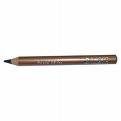 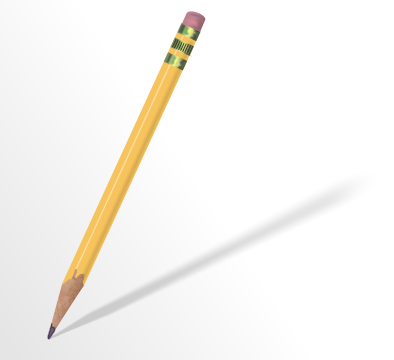 Reults: faster at saying horizontal pencil with drawer and vertical pencil with cup
[Speaker Notes: Brain activity
Comprehension and images
Concrete words
Action words activate motor representations

Words activate areas in the brain overlapping with those areas involved in perception and action.
Understanding texts describing spatial situations activates visuospatial representations.
Understanding concrete words activate visual representions of shape, orientation, etc.
Understanding texts describing actions and movements, activates motoric representations.
Understanding emotional texts activate emotional representations]
Embodiment in language
Evidence for Embodied Representations
Zwaan et al (2004)
Presented participants with a sentence
A: The pitcher hurled the softball at you.
B: You hurled the softball at the pitcher.
See two pictures and ask “are these pictures the same object”
B
A
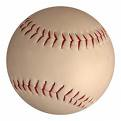 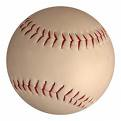 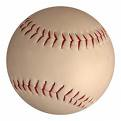 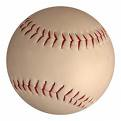 Reults: faster at saying ‘Yes’ when sentence matched the pictures (e.g., sentence A and pictures in A, if the ball is small and then gets big, it is coming towards you)
[Speaker Notes: Brain activity
Comprehension and images
Concrete words
Action words activate motor representations

Words activate areas in the brain overlapping with those areas involved in perception and action.
Understanding texts describing spatial situations activates visuospatial representations.
Understanding concrete words activate visual representions of shape, orientation, etc.
Understanding texts describing actions and movements, activates motoric representations.
Understanding emotional texts activate emotional representations]